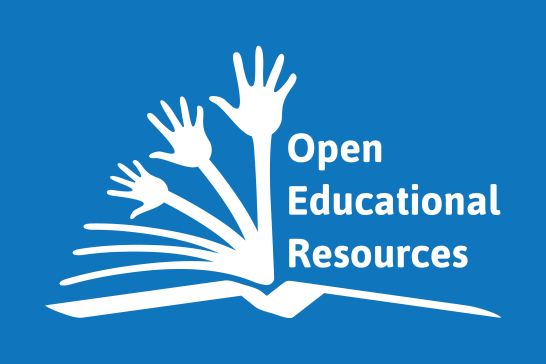 UNESCO ICT-CFT & OER
3rd February 2021
KnowledgeDeepening
KnowledgeCreation
KnowledgeAcquistion
Leveraging advantage from existing OER in the creation of teacher professional development courses




Prepared by Neil Butcher & Associates
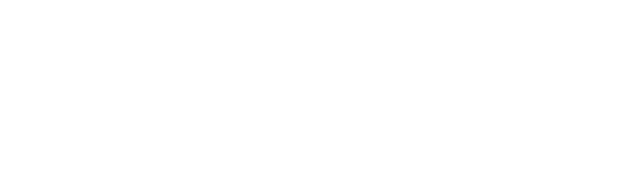 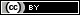 Problem statement
How do we get teachers to integrate ICT effectively into teaching and learning, and 
into their other administrative duties?
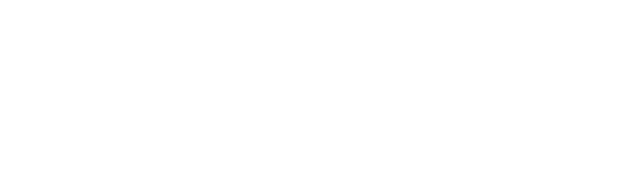 2
2
1
3
Teacher ICT Competency Framework
Repository of aligned OER to build teacher training courses
Community of experienced practitioners
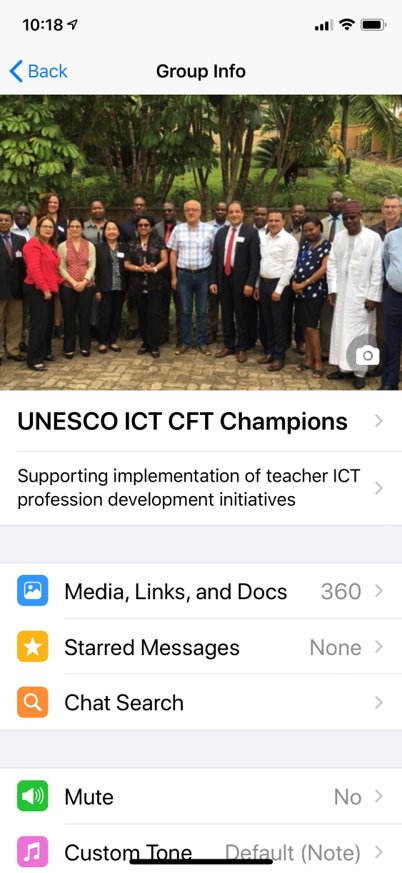 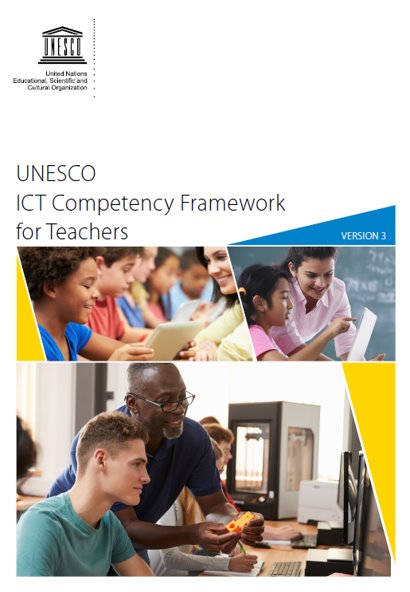 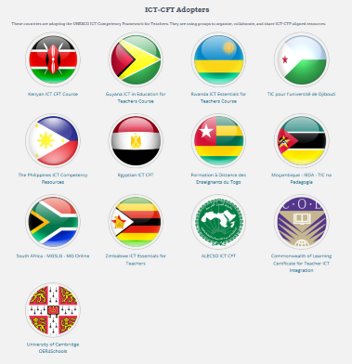 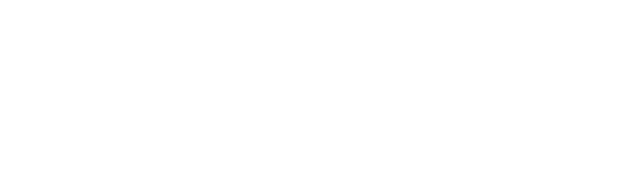 3
OER in Action │ UNESCO ICT CFT Courses Timeline
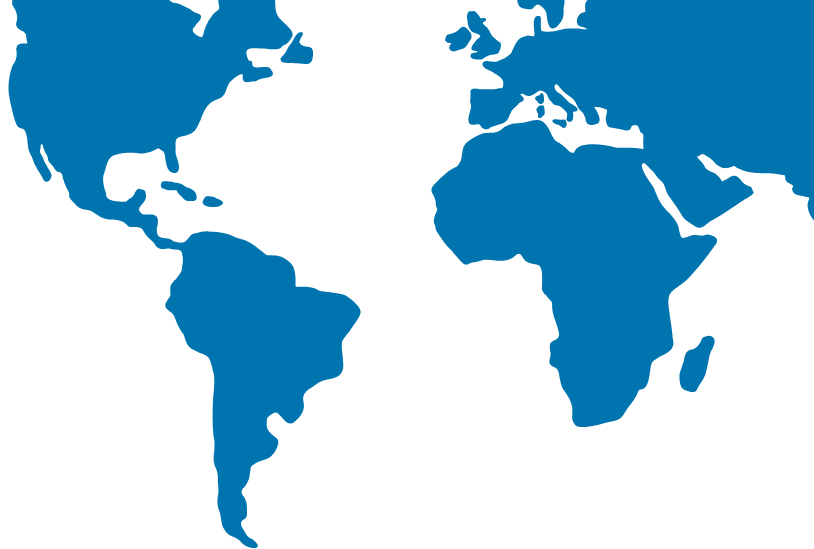 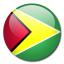 English
Guyana
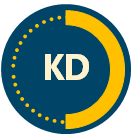 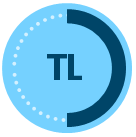 Ratio of ICT-CFT Approaches
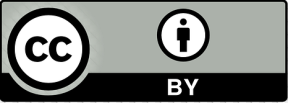 Creative CommonsLicence
http://colccti.colfinder.org/sites/default/files/guyana/index.html
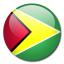 [Speaker Notes: OER were collected and compiled to create the Guyana ICT in Education Teachers Course, by National Centre for Education Resource Development  (NCERD) to support the implementation of a new national professional development for teacher’s framework in 2010. The course, was initially paper-based but converted to a digital format and distributed using CD-ROMs. It was designed to be facilitated by academics at the teacher training college (Cyril Potter College of Education) and the faculty of Education, University of Guyana. Both in-service and pre-service versions were developed. See http://colccti.colfinder.org/sites/default/files/guyana/index.html]
OER in Action │ UNESCO ICT CFT Courses Timeline
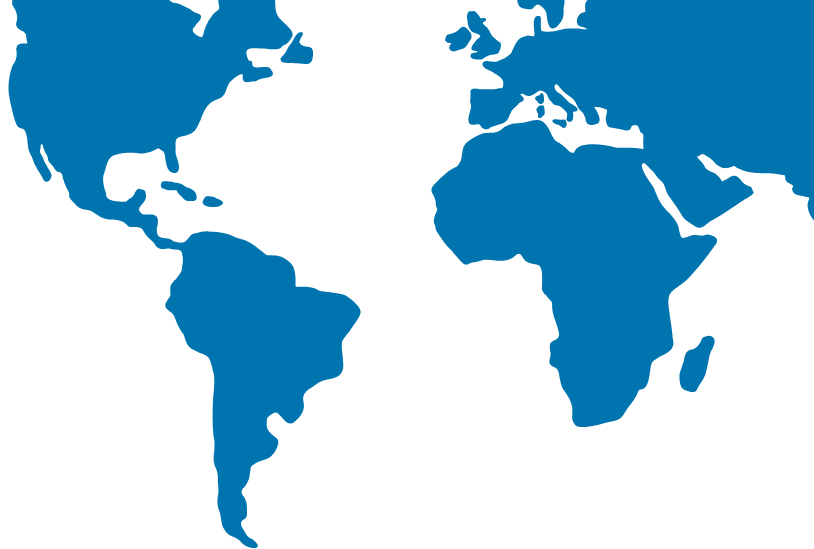 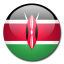 English
Guyana
Kenya
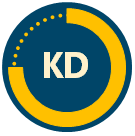 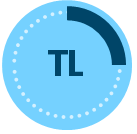 Ratio of ICT-CFT Approaches
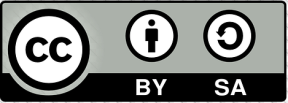 Creative CommonsLicence
http://kictcft.or.ke/
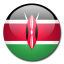 [Speaker Notes: 2015-2016 Contextualisation and expansion of the Guyana materials to create an intermediate level course (Knowledge Deepening), the Kenyan ICT CFT Course aimed at in-service teachers by a consortium of the Kenyan Ministry of Science and Technology, Teacher Service Commission and the Kenyan Institute for Curriculum Development.  The course used a blended learning methodology and is distributed using a learning management system. Access at http://kictcft.or.ke/]
OER in Action │ UNESCO ICT CFT Courses Timeline
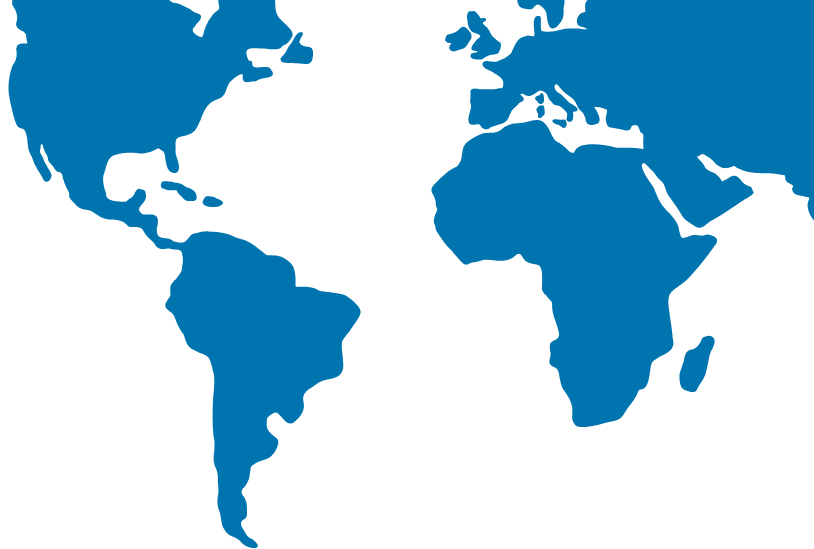 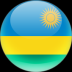 English
Guyana
Kenya
Rwanda
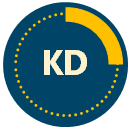 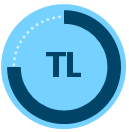 Ratio of ICT-CFT Approaches
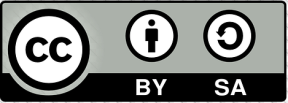 Creative Commonslicence
https://ict-essentials-for-teachers.moodlecloud.com/
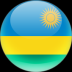 [Speaker Notes: Contextualisation and expansion of the Kenyan ICT CFT materials to create an introductory level course (Technology Literacy), entitled the Rwanda ICT Essentials for Teachers Course. This version, developed by the Rwanda Education Board, uses a blended learning approach and is distributed predominately using a Learning Management System. https://ict-essentials-for-teachers.moodlecloud.com/]
OER in Action │ UNESCO ICT CFT Courses Timeline
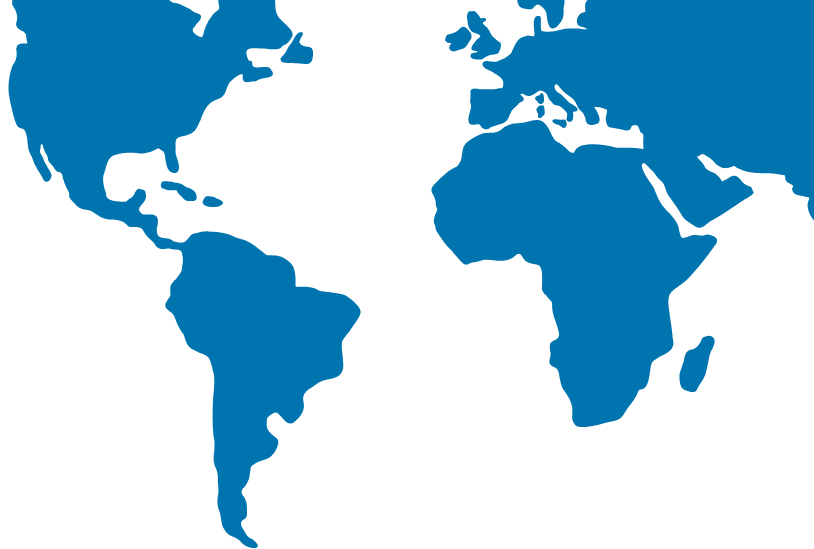 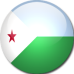 French
Djibouti
Guyana
Kenya
Rwanda
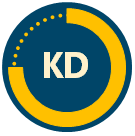 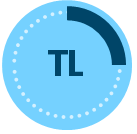 Ratio of ICT-CFT Approaches
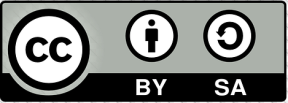 Creative Commonslicence
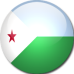 [Speaker Notes: Translation into French and contextualisation of the Kenyan materials by the University of Djibouti to create TIC pour l'université de Djibouti. This course is aimed specifically at empowering university lecturers to integrate ICT into their courses. It is hosted on the institutional Learning Management System.]
OER in Action │ UNESCO ICT CFT Courses Timeline
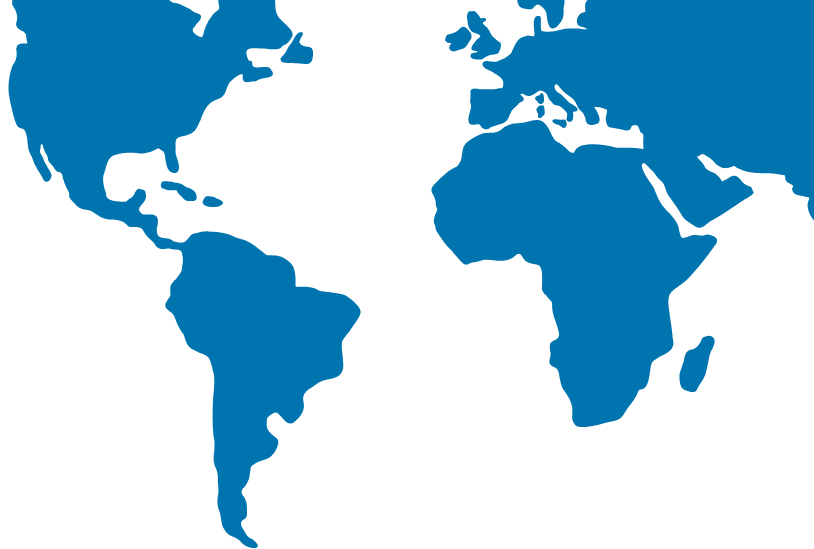 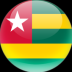 French
Djibouti
Togo
Guyana
Kenya
Rwanda
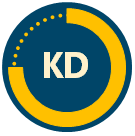 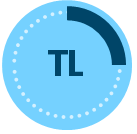 Ratio of ICT-CFT Approaches
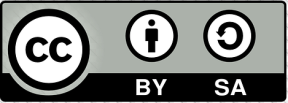 Creative Commonslicence
http://www.fad-enseignantstogo.org/login/index.php
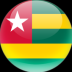 [Speaker Notes: Contextualisation of the Djibouti materials by the University of Lomé to create the Formation à Distance des Enseignants du Togo aimed at pre-service teachers. Distributed using the institutional Learning Management System. http://www.fad-enseignantstogo.org/login/index.php]
OER in Action │ UNESCO ICT CFT Courses Timeline
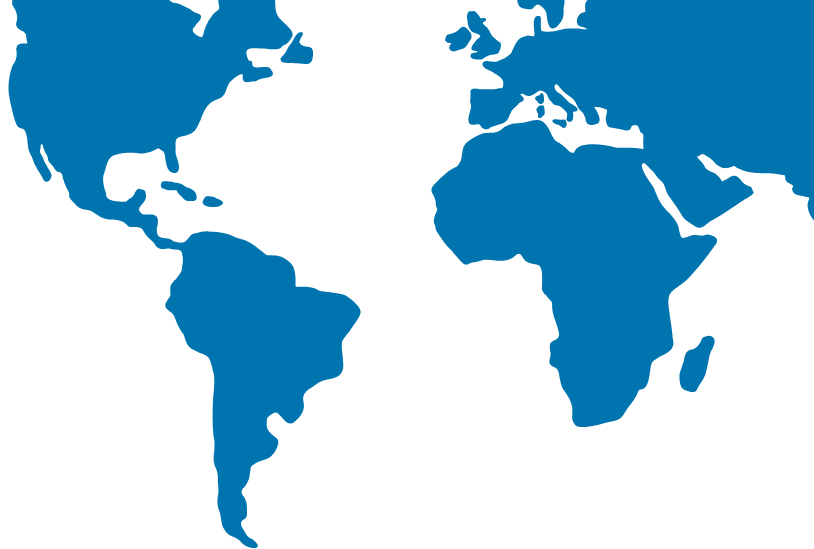 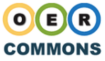 French
English
OER CommonsUNESCO ICT CFT Hub
Portuguese
Arabic
Djibouti
Togo
Guyana
Kenya
Rwanda
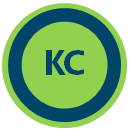 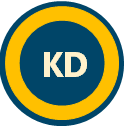 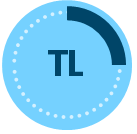 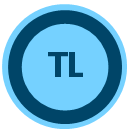 Ratio of ICT-CFT Approaches
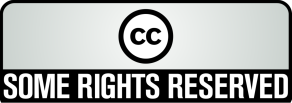 Creative Commonslicence
https://www.oercommons.org/hubs/UNESCO
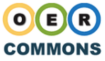 [Speaker Notes: 2017 – Creation of the UNESCO ICT CFT Hub on OER Commons by ISKME. This repository indexes existing openly licensed units of study linked to specific UNESCO ICT CFT competencies and objectives. Designed to collect known OER linked to the Framework in one place. https://www.oercommons.org/hubs/UNESCO]
OER in Action │ UNESCO ICT CFT Courses Timeline
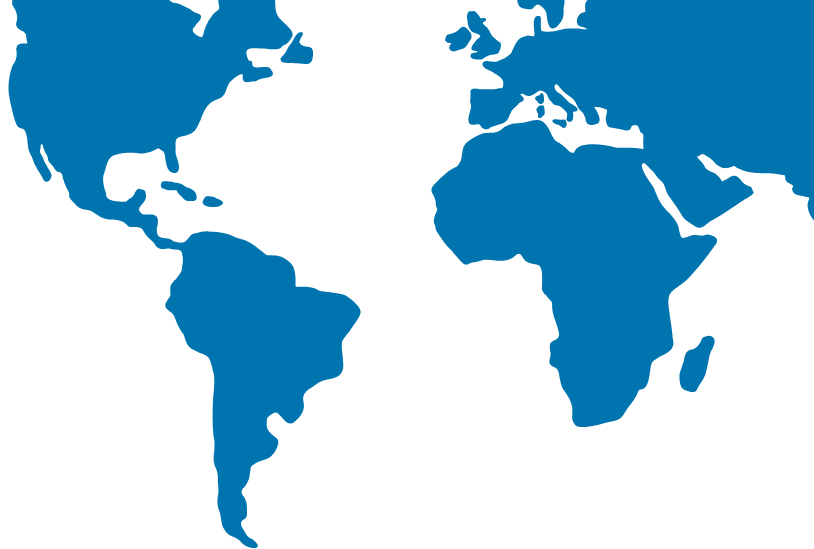 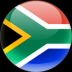 English
OER CommonsUNESCO ICT CFT Hub
Djibouti
Togo
Guyana
Kenya
Rwanda
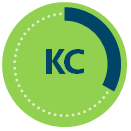 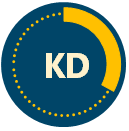 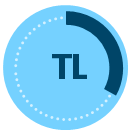 Ratio of ICT-CFT Approaches
South Africa
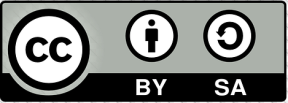 Creative Commonslicence
http://mg.nbatesting.co.za/login/index.php
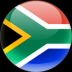 [Speaker Notes: Initiative to contextualise resources from both Kenyan and Rwanda, as well as develop new materials to support advanced skills (Knowledge Creation) by Matthew Goniwe School of Leadership and Governance and the Gauteng Department of Education, South Africa. This course, MG Online, is a blended course and uses both a team of facilitators to support both face-to-face engagements as well as support online learning via a Learning Management System. http://mg.nbatesting.co.za/login/index.php]
OER in Action │ UNESCO ICT CFT Courses Timeline
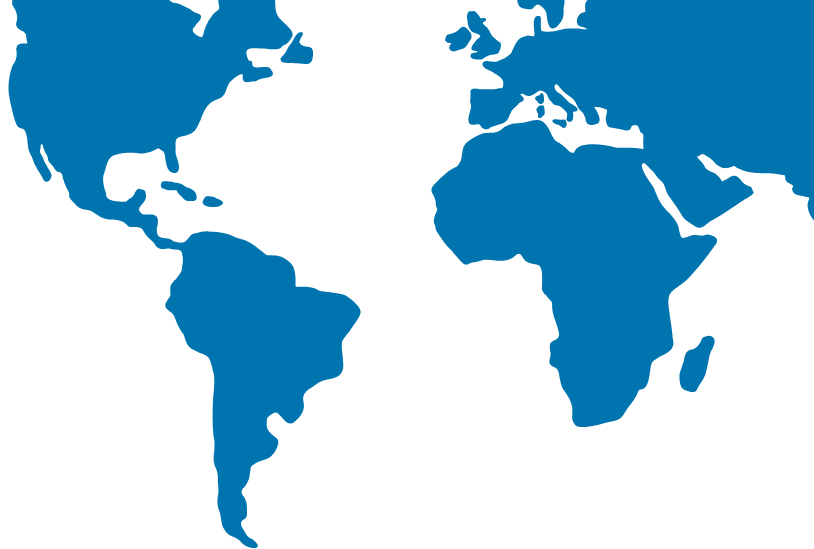 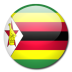 English
OER CommonsUNESCO ICT CFT Hub
Djibouti
Togo
Guyana
Kenya
Rwanda
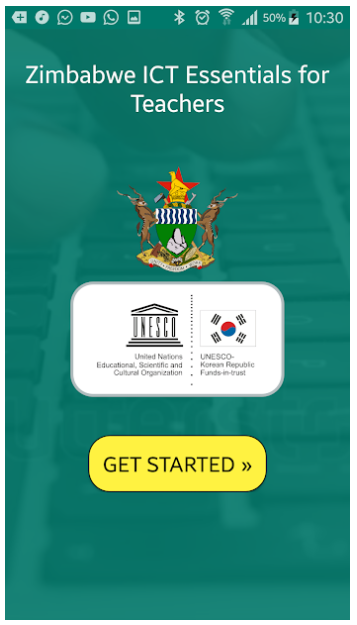 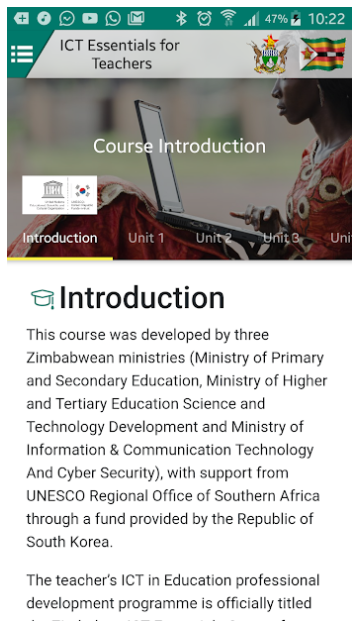 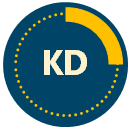 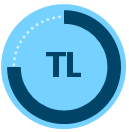 Ratio of ICT-CFT Approaches
Zimbabwe
South Africa
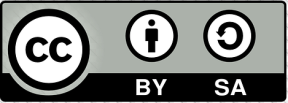 Creative Commonslicence
Zimbabwe ICT CFT - Android Apps on Google Play
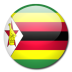 [Speaker Notes: 2017-2018 - Adaptation of the Rwanda materials by the Ministry of Primary and Secondary Education, to create the Zimbabwe ICT Essentials Course. The materials were contextualised and made available as an off-line course accessed from a USB stick. The course is a facilitated course where ICT literate teachers are trained to cascade the course content and skills to their peers.]
OER in Action │ UNESCO ICT CFT Courses Timeline
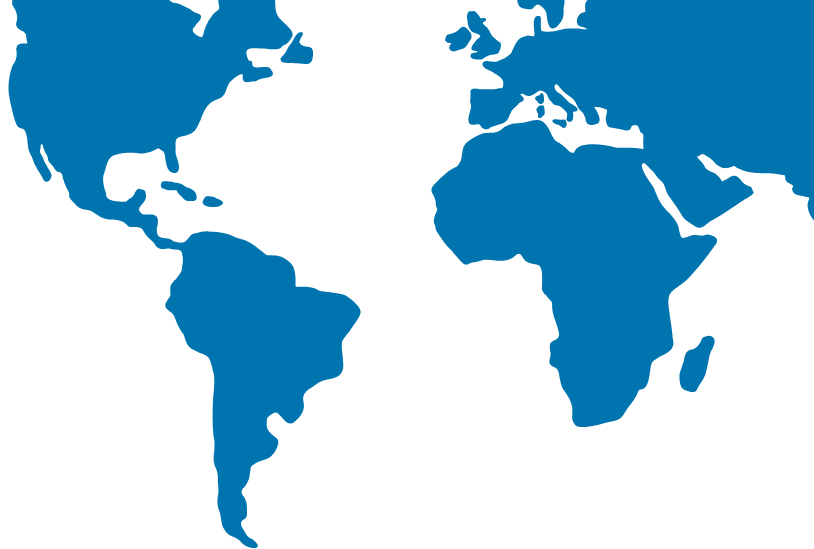 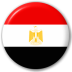 Arabic
OER CommonsUNESCO ICT CFT Hub
Egypt
Djibouti
Togo
Guyana
Kenya
Rwanda
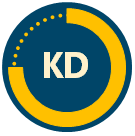 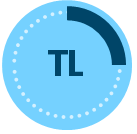 Ratio of ICT-CFT Approaches
Zimbabwe
South Africa
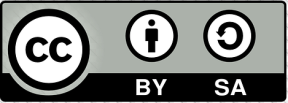 Creative Commonslicence
OER in Action │ UNESCO ICT CFT Courses Timeline
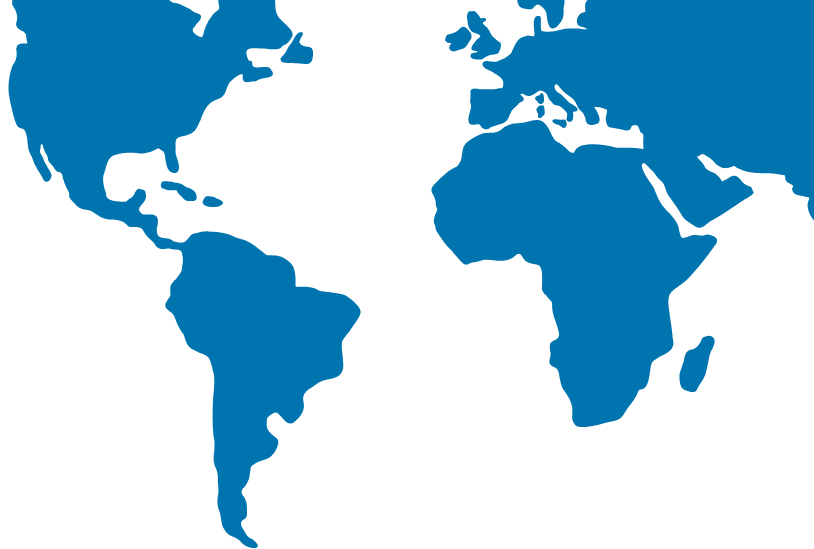 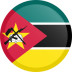 Portuguese
OER CommonsUNESCO ICT CFT Hub
Egypt
Djibouti
Togo
Guyana
Kenya
Rwanda
Mozambique
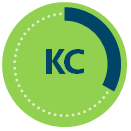 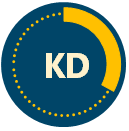 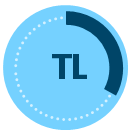 Ratio of ICT-CFT Approaches
Zimbabwe
South Africa
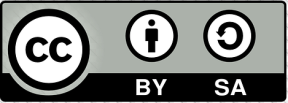 Creative Commonslicence
TBD
OER in Action │ UNESCO ICT CFT Courses Timeline
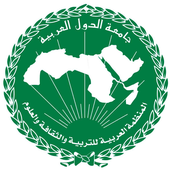 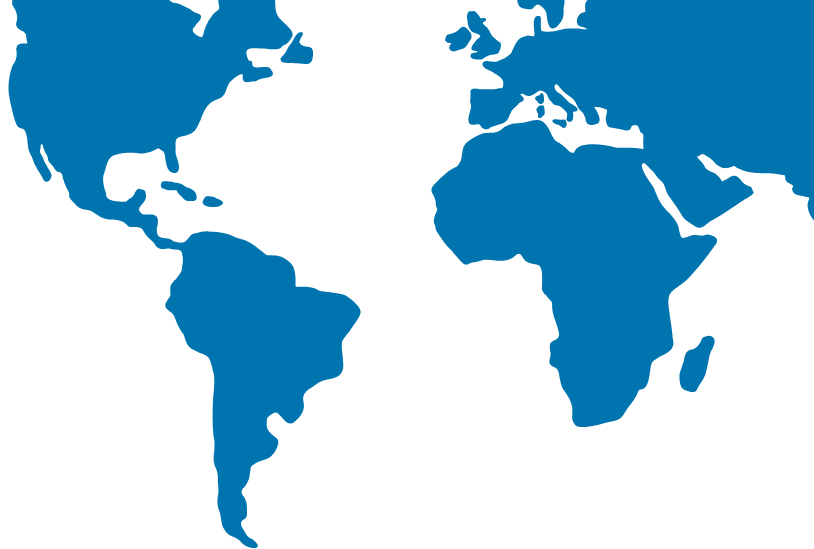 Arabic
OER CommonsUNESCO ICT CFT Hub
ALECSO
Egypt
Djibouti
Togo
Guyana
Kenya
Rwanda
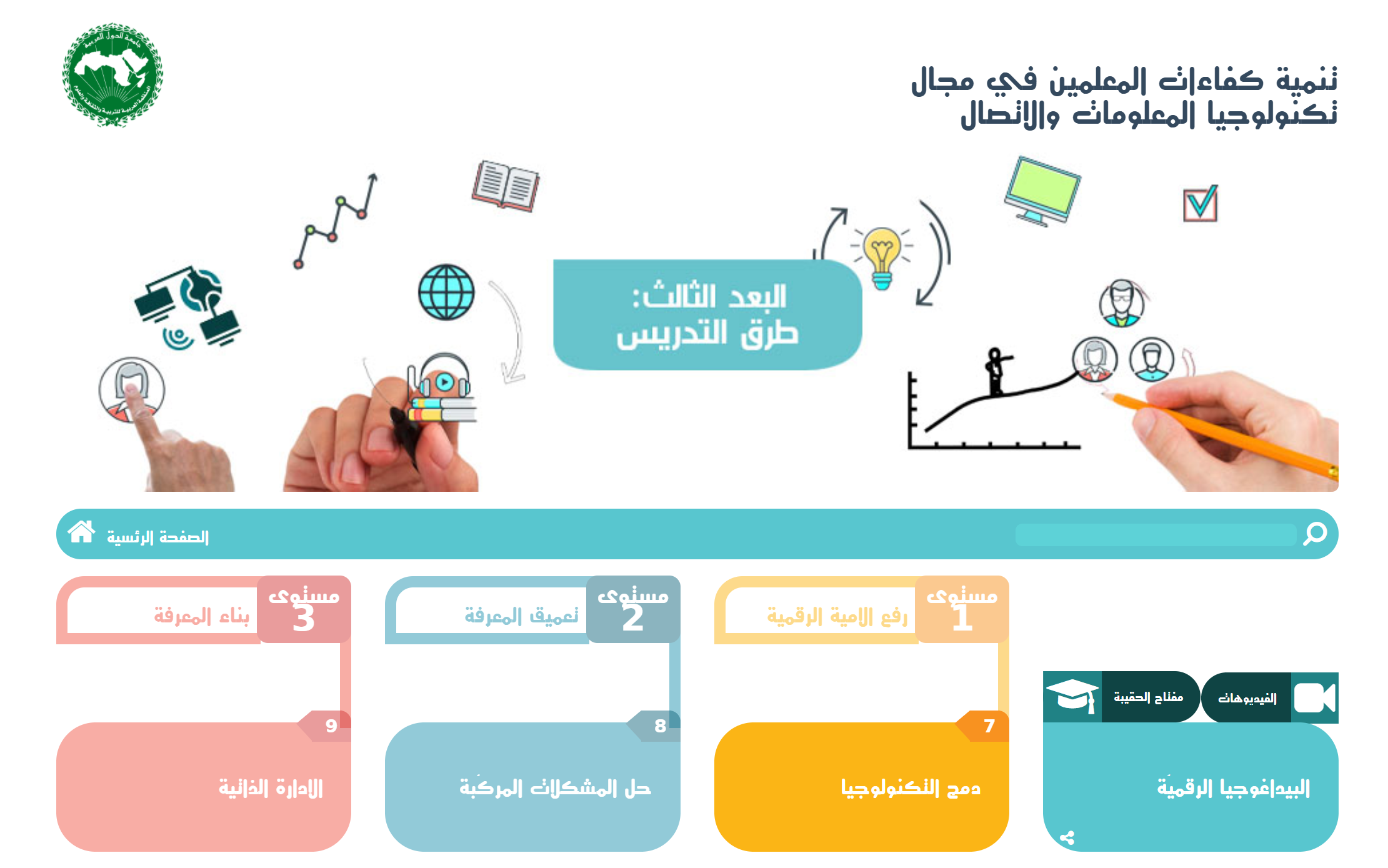 Mozambique
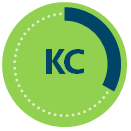 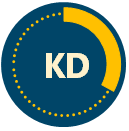 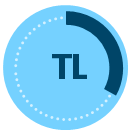 Ratio of ICT-CFT Approaches
Zimbabwe
South Africa
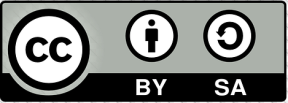 Creative Commonslicence
TBD
OER in Action │ UNESCO ICT CFT Courses Timeline
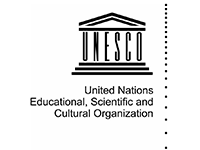 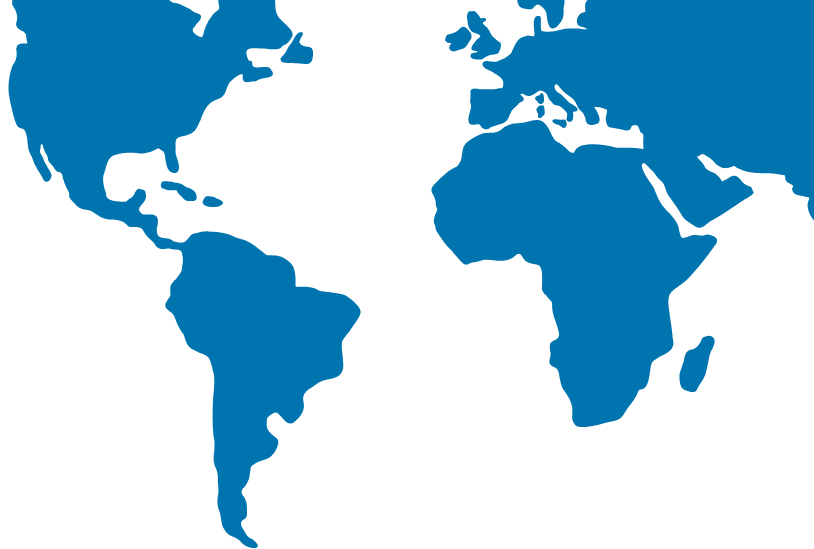 English
UNESCO
OER CommonsUNESCO ICT CFT Hub
ALECSO
Egypt
Djibouti
Togo
Guyana
Kenya
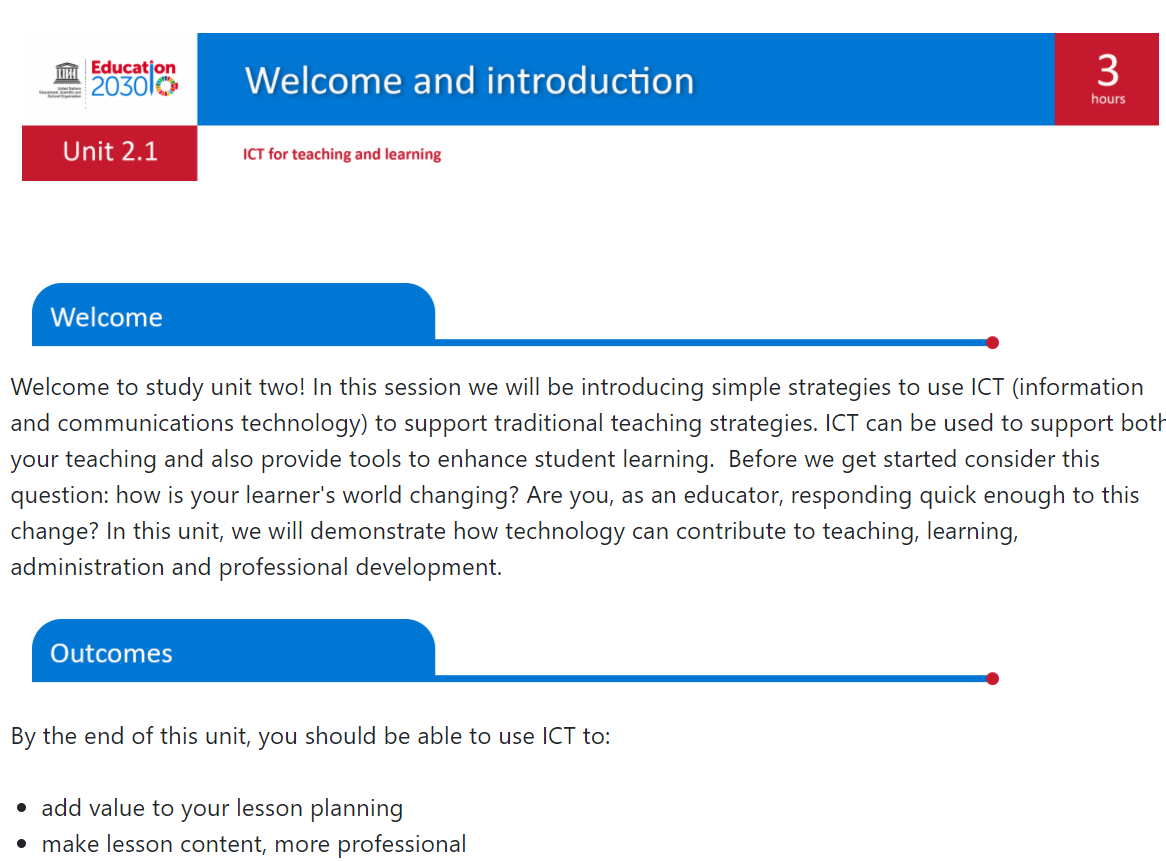 Rwanda
Mozambique
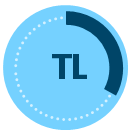 Ratio of ICT-CFT Approaches
Zimbabwe
South Africa
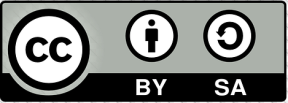 Creative Commonslicence
TBD
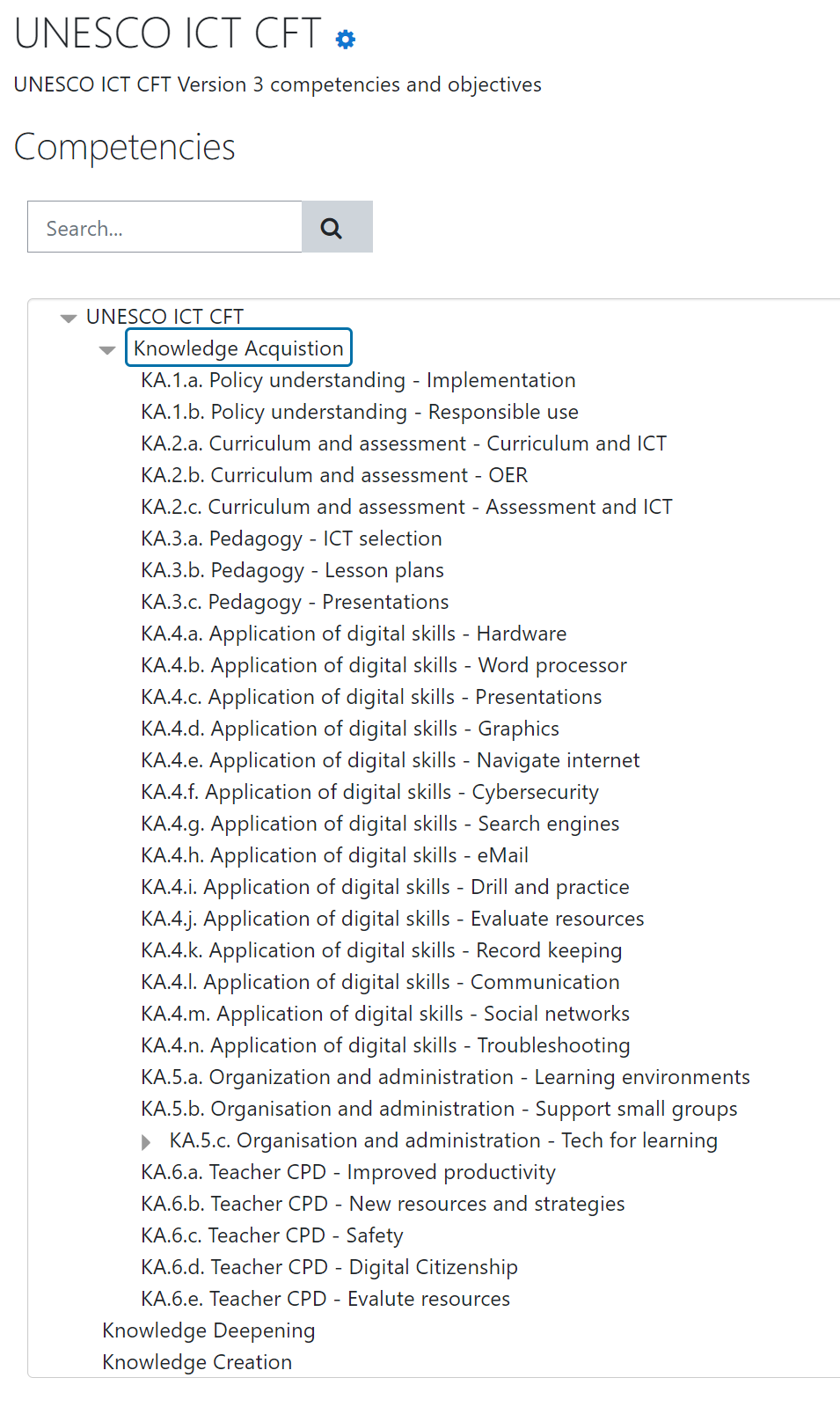 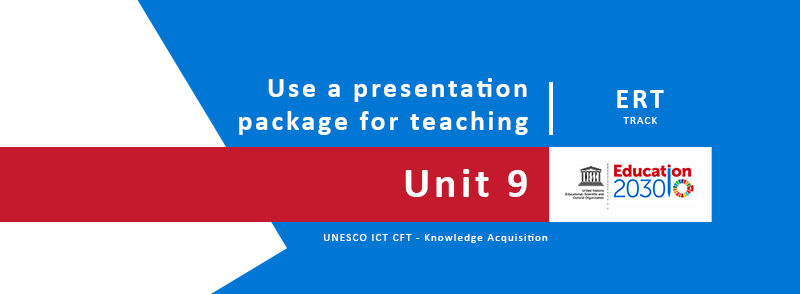 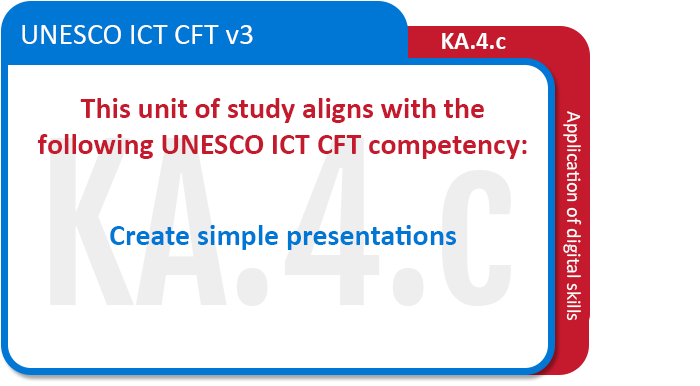 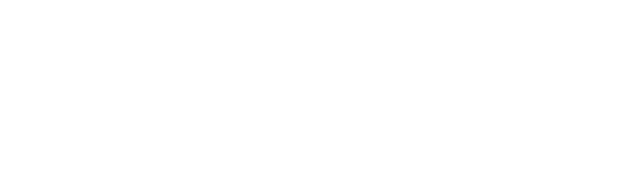 16
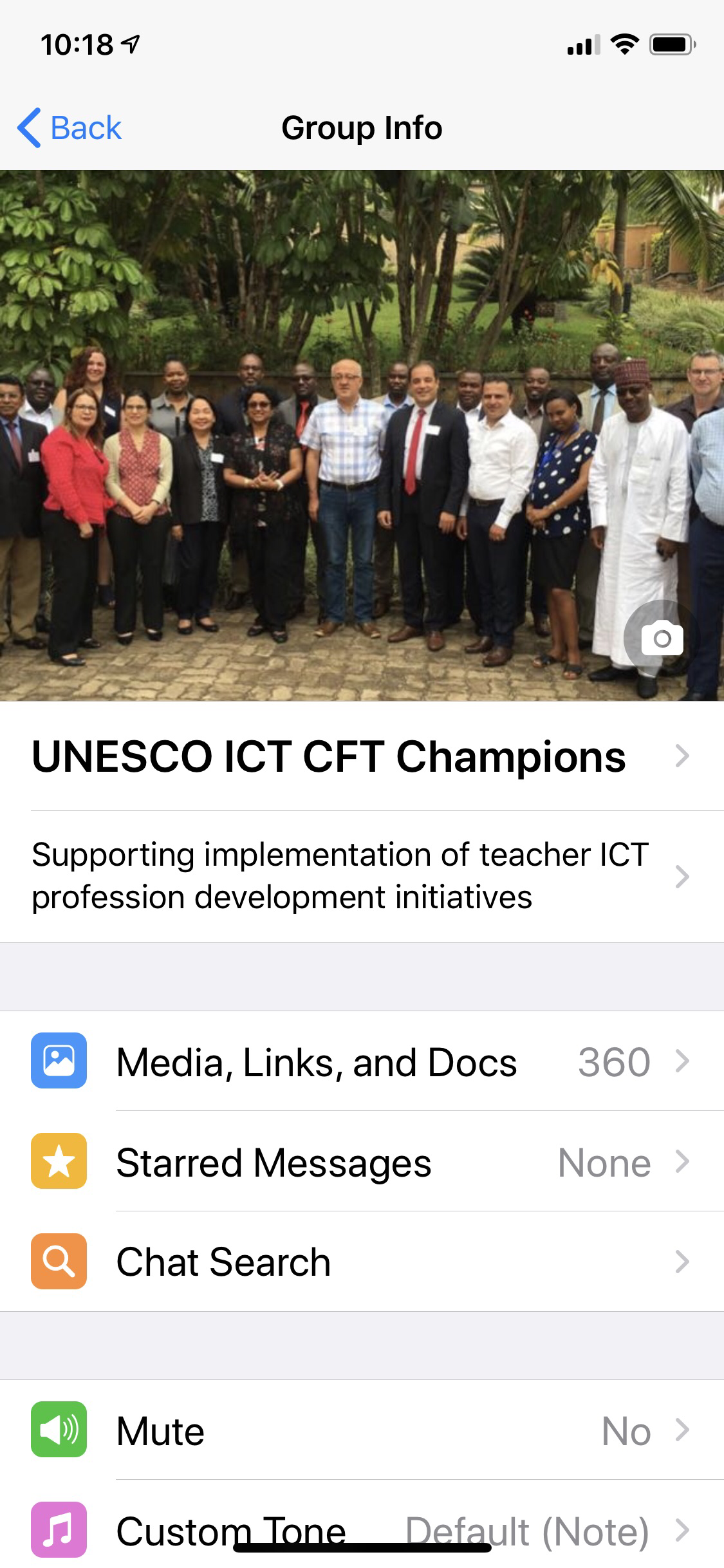 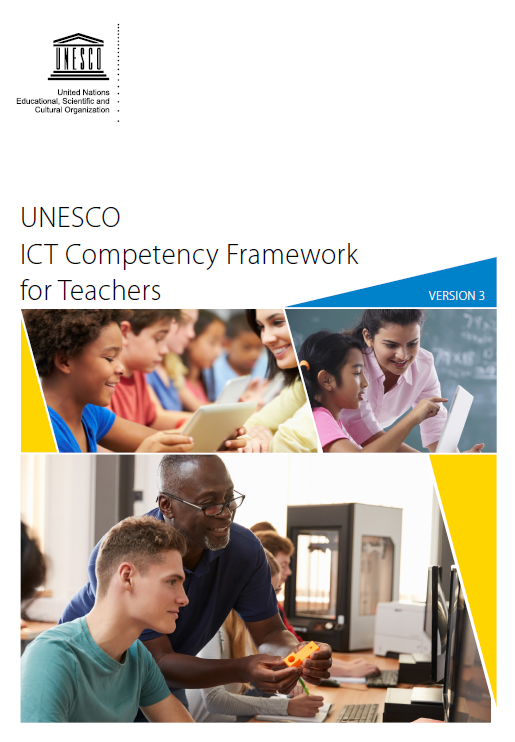 Network of experience
Framework to identify scope
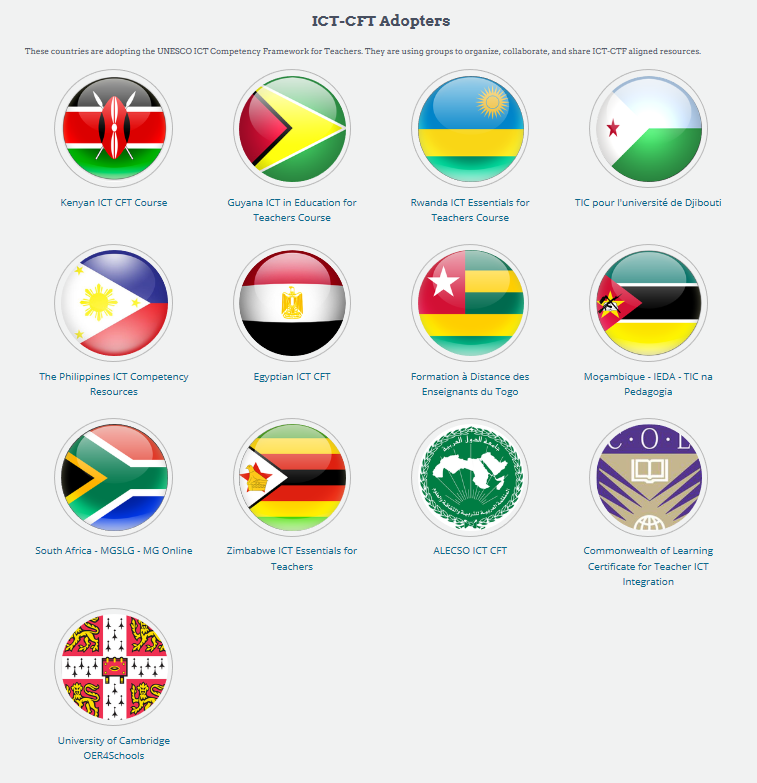 Free, quality adaptable resources
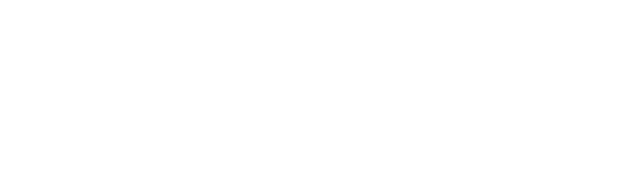 17
ICT CFT | OER | CoP
Access the  Framework
The UNESC ICT Competency Framework for Teachers:
https://unesdoc.unesco.org/ark:/48223/pf0000265721
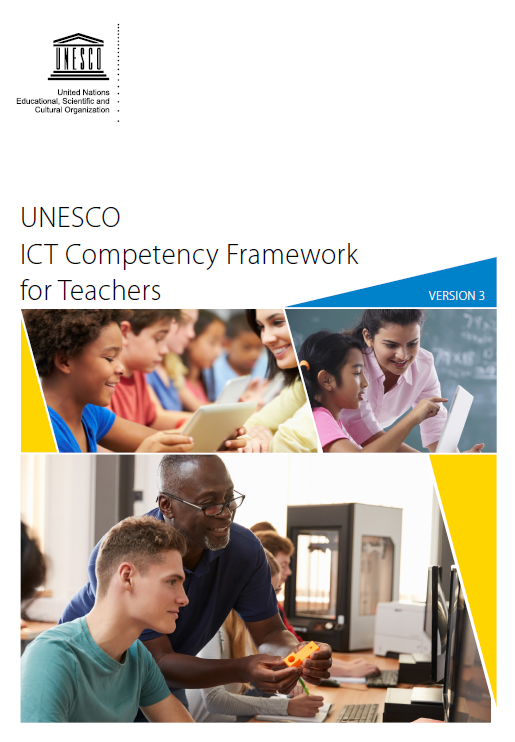 ICT CFT | OER | CoP
Access the Resource Hub
Conclusion
The UNESCO ICT CFT Resource Hub on OER Commons
https://www.oercommons.org/hubs/UNESCO
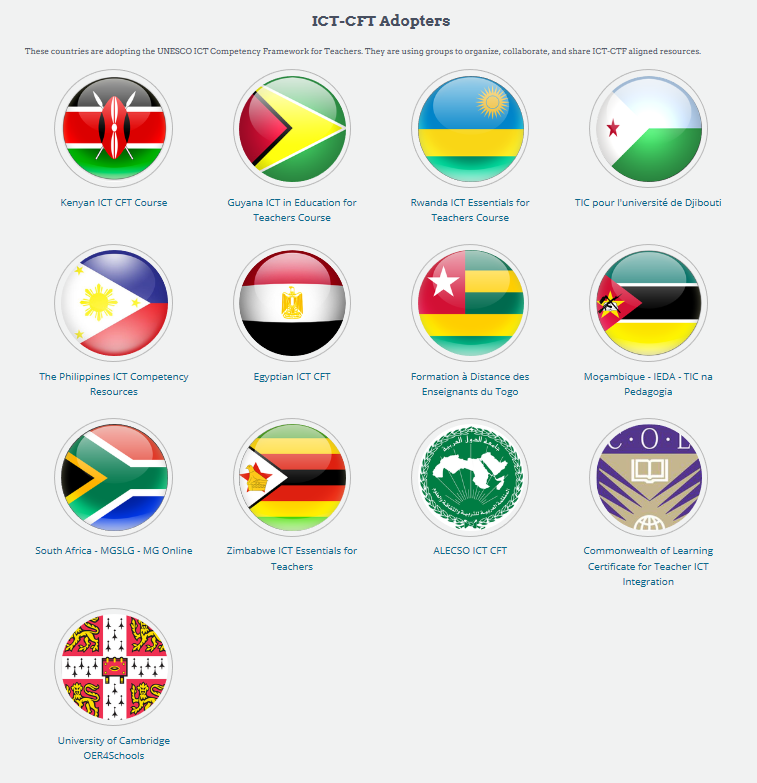 Leveraging advantage from existing OER in the creation of teacher professional development courses




Prepared by Neil Butcher & Associates
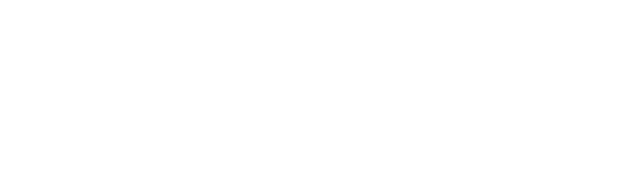 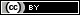 ICT CFT | OER | CoP
Access the Network of Champions
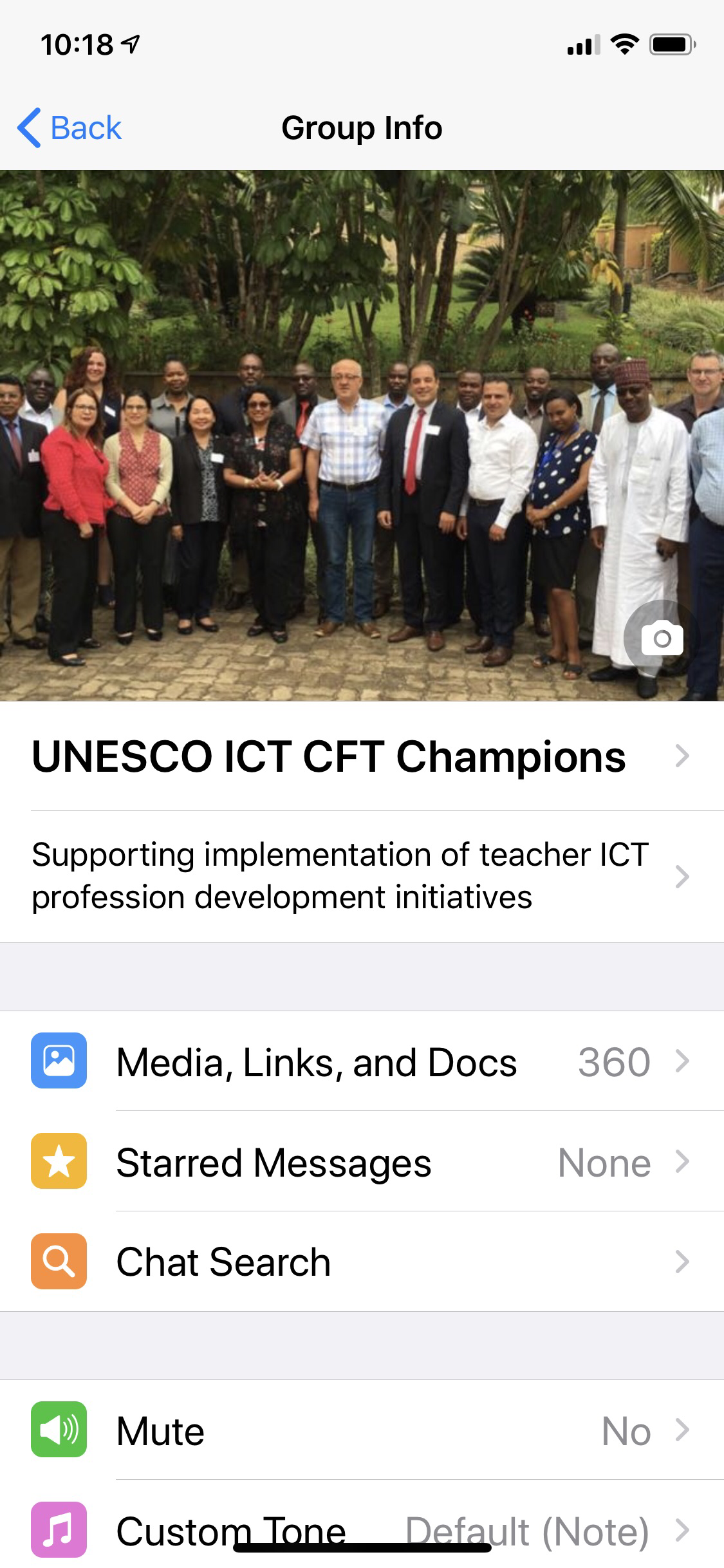 The UNESCO ICT CFT Resource Hub on OER Commons
https://chat.whatsapp.com/HSkN0gQLbZECV1TQdjoxMh
20
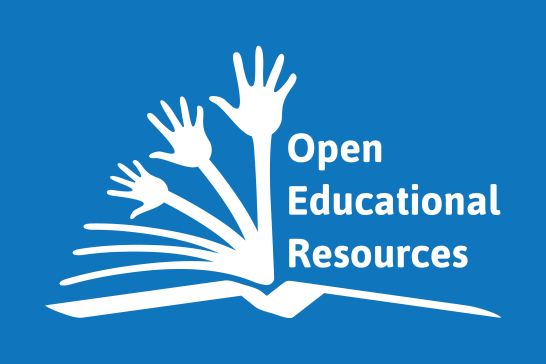 Thanks
Leveraging advantage from existing OER in the creation of teacher professional development courses




Prepared by Neil Butcher & Associates
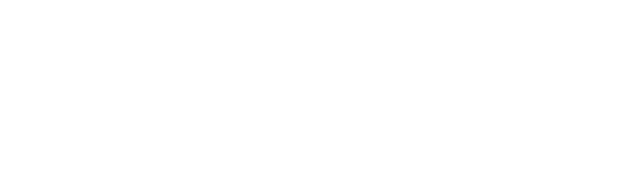 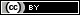 [Speaker Notes: By adapting shared open resources that respond to a common framework nine countries have been able to build teacher professional development courses quickly and cost effectively. 

UNESCO ICT CFT Courses are an example of open educational resources in action.]